Figure 2 Patent haemostasis: after reduction of RA compression pressure, the plethysmographic curve on oximeter ...
Eur Heart J, Volume 33, Issue 20, October 2012, Pages 2521–2526, https://doi.org/10.1093/eurheartj/ehs169
The content of this slide may be subject to copyright: please see the slide notes for details.
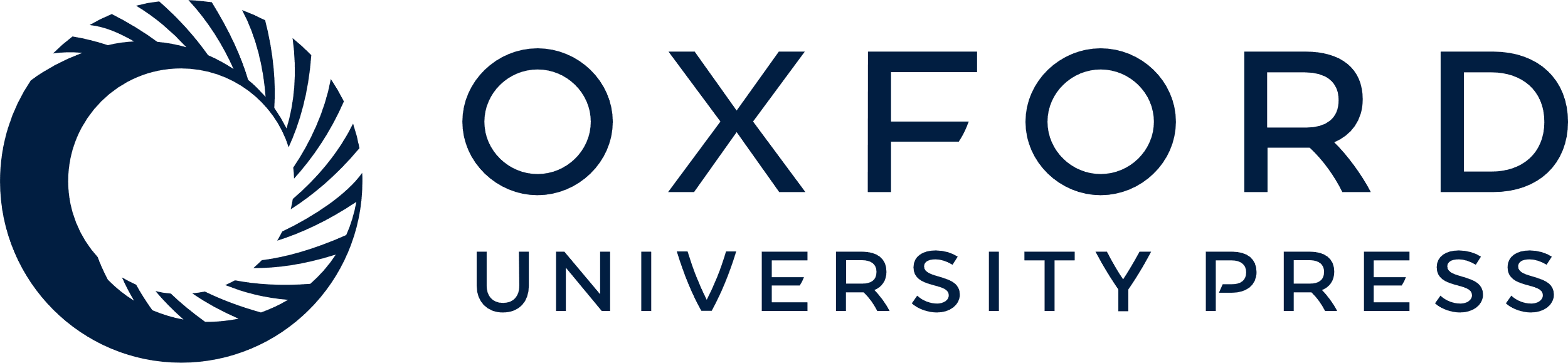 [Speaker Notes: Figure 2 Patent haemostasis: after reduction of RA compression pressure, the plethysmographic curve on oximeter display shows antegrade radial artery flow with manual compression of the ulnar artery (reproduced from Bernat et al. IntervAkut Kardiol;2010:9(3):130–134; reproduced with permission).


Unless provided in the caption above, the following copyright applies to the content of this slide: Published on behalf of the European Society of Cardiology. All rights reserved. © The Author 2012. For permissions please email: journals.permissions@oup.com]